Division of Business and Finance
FY24 Budget Proposal
Business and Finance Mission
The Division of Business and Finance provides stewardship of the University's human, financial and physical resources, which enhances the University's ability to achieve its mission. 

This is accomplished by providing fiscal leadership, safeguarding university assets (both financial and physical) and providing a safe, attractive and comfortable physical environment. 

These services are delivered in a timely and efficient fashion to both internal and external customers.
2
Business and Finance Units
Units
Financial Services
Facilities & Planning
Sustainability
Human Resources
Risk Management, Compliance & Procurement
University Police
Auxiliary Services
University Recreation Center
Parking Services
Bookstore 
Housing & Dining Services
Information Technology
Responsibilities
University Treasurer
Fiscal sustainability and leadership
Stewardship of resources 
Risk management
University, State & Federal Compliance
Auxiliaries
Campus safety
Campus infrastructure- Physical- Technological
Capital Planning
3
Business and Finance Division
Supporting student success through a safe, healthy and supporting environment.
Driving customer value through the delivery of exceptional service.
Supporting EWU as an institution of innovation through operational excellence.
Increasing the diversity of the Business and Finance Division workforce by attracting and retaining highly qualified and diverse staff members.
Improving sustainability university-wide through the adoption of best practices.
Enhancing EWU’s visibility through increased awareness of Business and Finance’s activities and achievements.
4
Finance and Planning
Leading Eastern through a challenging financial environment to ensure long term financial stability

Explore entrepreneurial approaches that will contribute to Eastern’s mission and  fiscal stability

Develop new planning and resource allocation model to support the changing university’s enrollment, services, and financial structure
In place Fall 2023 for FY25 planning cycle
New model will support the university enterprise in the changing financial environment and enhance unit and university level decision support
5
Focus on Sustainability
Climate Action Plan
University Sustainability Committee
Climate Resiliency Landscape Master Plan
Co-hosted Sustainability Week
Improve energy performance
6
Projects
Campus records digitization project
Electronic Personnel Actions
Migrate appropriate systems and services to SaaS or AWS Cloud
Comprehensive technology replacement plan and proposed replacement cycles
Albers Court remodel
Science Building Phase I
Campus Infrastructure
Collaboration with Student Affairs to develop a renewal and replacement plan for housing facilities
7
University District
Focus on improving the university district for the EWU students, faculty, and staff
Serve on the University District Development Committee
Public private partnership for the nursing program (SIERR building lease)
8
Business and FinanceOperations
29%
Excludes GUOs
9
Business and FinanceBudget Impacts
Index 1
FY19 Phase 1 $918,803
Reduction in mostly vacant positions
12 positions total
Reduce operating costs

FY20 Phase 2 $831,774
Eliminate positions when vacated
9 positions eliminated
Reduce hourly positions and operating costs

FY21 & FY22 Phase 3 $1,989,999
14 positions eliminated
9 vacant positions
use of building fees for campus maintenance and operations,$650,000

Total 44 positions
Self support
All areas reduced staffing and operating costs to degree possible.
FY21 & FY22
55 positions impacted
38 positions eliminated
9 positions reduced

Position reduction in term 
Hourly positions 
Continued fiscal management based on operational needs
Reductions prior to FY19 are not included
10
Business and Finance Departments
11
Facilities & Planning Services
Planning, construction and operations of the physical campus
Custodial services
Grounds maintenance 
Solid waste management and recycling
Work order administration
Heating, ventilation, air conditioning and refrigeration
Building maintenance 

Capital budget
Capital planning and budget implementation
Comprehensive Campus Master Plan 

Index 1 ~$15.8M
Self-support 
Revenue ~$2.9M
Expense level $2.9M

177 FTE
12
Sustainability
Implement the EWU Climate Action Plan
Learn about the sustainability minor and research opportunities

Index 1 ~$10K
Self-support
Expense Level ~$140k
1 FTE
13
Human Resources
Administration and delivery of professional service, support and expertise in:
Faculty and staff recruitment and retention
Faculty and staff relations and collective bargaining
Employee benefits
Position management and compensation
Professional and organization development

Index 1 budget $1.6M 
Self-Support
Expense Level ~$200K
16 FTE
14
Risk Management, Compliance & Procurement
Administration and delivery of professional service, support and expertise in:
Risk management
Policy administration
Procurement and contracts
Compliance
Records management
Title IX
Equal opportunity/affirmative action
Public records
Mail services
Parking services

Index 1 budget $513K
Self-support
Expense Level ~$500K
8 FTE
15
Financial Services
Provides oversight of the university planning and budgeting process
Oversight of capital budget implementation
University bursar
Manages the university treasury function
Administration and delivery of accounting and financial services
Fulfills requirements for external and internal financial reporting
Manages external audits
Directs and maintains tuition and fees process

Index 1 resources ~$1.5M
Self-support 
Expense Level ~$8.1M
43 FTE
16
University Police
Ensuring a safe and secure environment for all who work, study or visit the EWU campus
Management and execution of the EWU Comprehensive Emergency Management Plan (CEMP)
E2Campus (EWU Alerts)
Student cadet program development
Environmental health and safety information, training, monitoring and compliance
Employment risk assessment and management


Index 1 resources ~$1.4M 
Self-Support
Expense Level ~$300K

14 FTE
17
Information Technology
Management and Oversight of the technology infrastructure
Management of classroom technology
Management of the Enterprise Reporting System

Index 1 ~$8.8M
Self-support 
Expense Level ~$2.7M
45 FTE
18
Dining Services
Dining Services
Food and beverage sales and service
Event scheduling, planning and catering services
Athletic event Concessions
Camp and conference coordination
Self-support (includes the Housing and Dining Fund)
Revenue ~$18M 
Expenses ~$15M plus debt service
 32 FTE (Dining Services only)
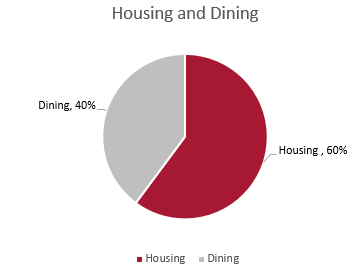 19
University Recreation Facilities & Operations
Athletic and recreation venues
Fitness center, climbing wall, ice rink and running track
Source of revenue –index 1 funding, access and user fees
Includes equipment and facility annual upgrades

Index 1 ~$370K
Self-support
Revenue ~$150K
Expense ~$150K
8 FTE
20
University Bookstore
Textbooks sales and rentals
Course materials, supplies, study aids and computer software sales
EWU gear sales 

Self-support 
Revenue ~$4.5M 
Expenses ~$4.3M
6 FTE
21
Parking Services
Campus parking services

Self-support  
Revenue ~$700K
Expense  ~$700K 

4 FTE
22
General University Obligations
Central Service 
Attorney General
State Auditor’s Office
 Secretary of State
Department of Enterprise Services
Office of Financial Management 
Consolidated Technology Services.  
Supplemental Retirement
Cheney Fire and Dispatch Contracts
Facility Contracts- Catalyst, SIERR, WSU Spokane
Contracts for Services-EAB, NWCCU, etc

Index 1 ~$4.3M
23
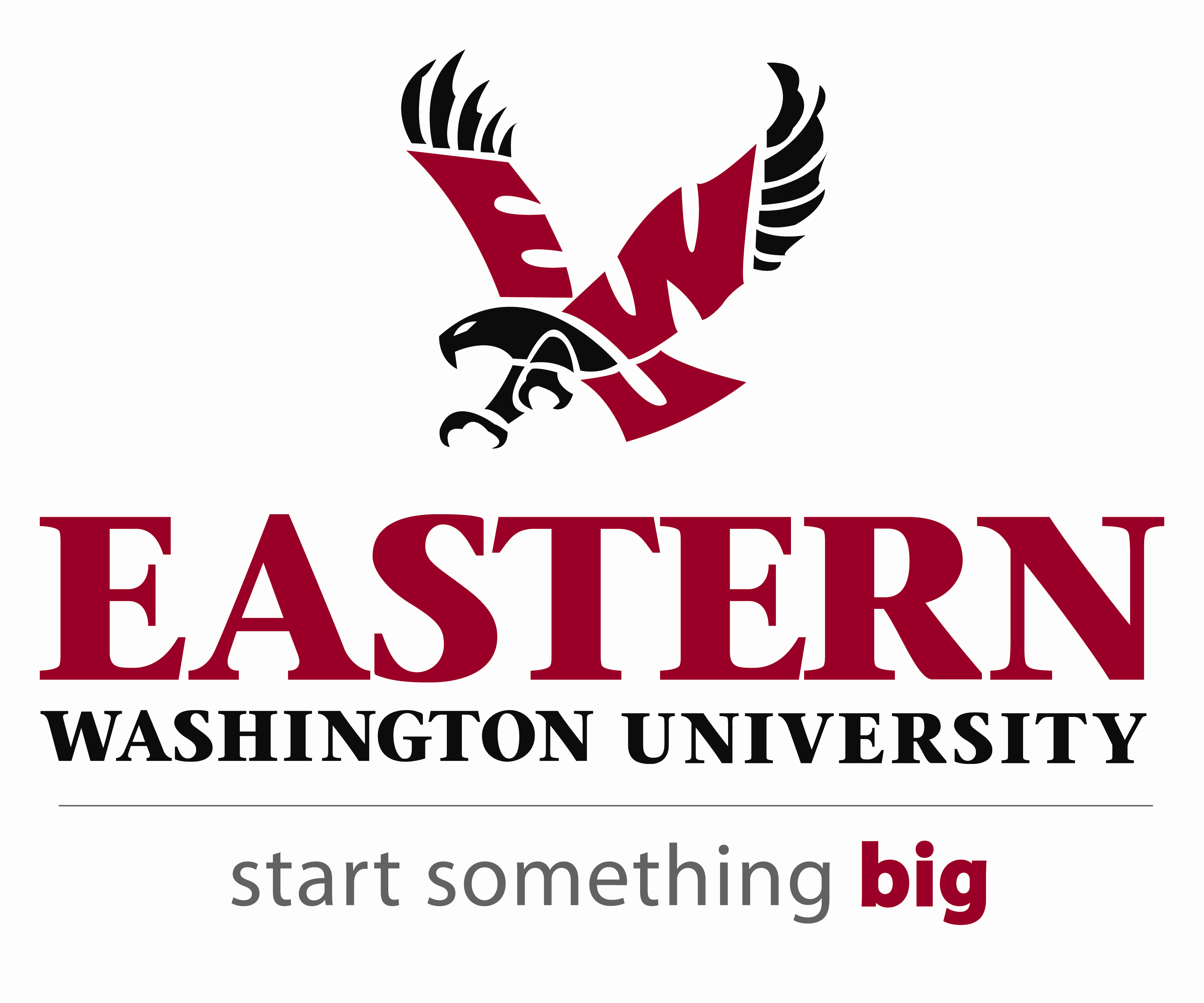 24